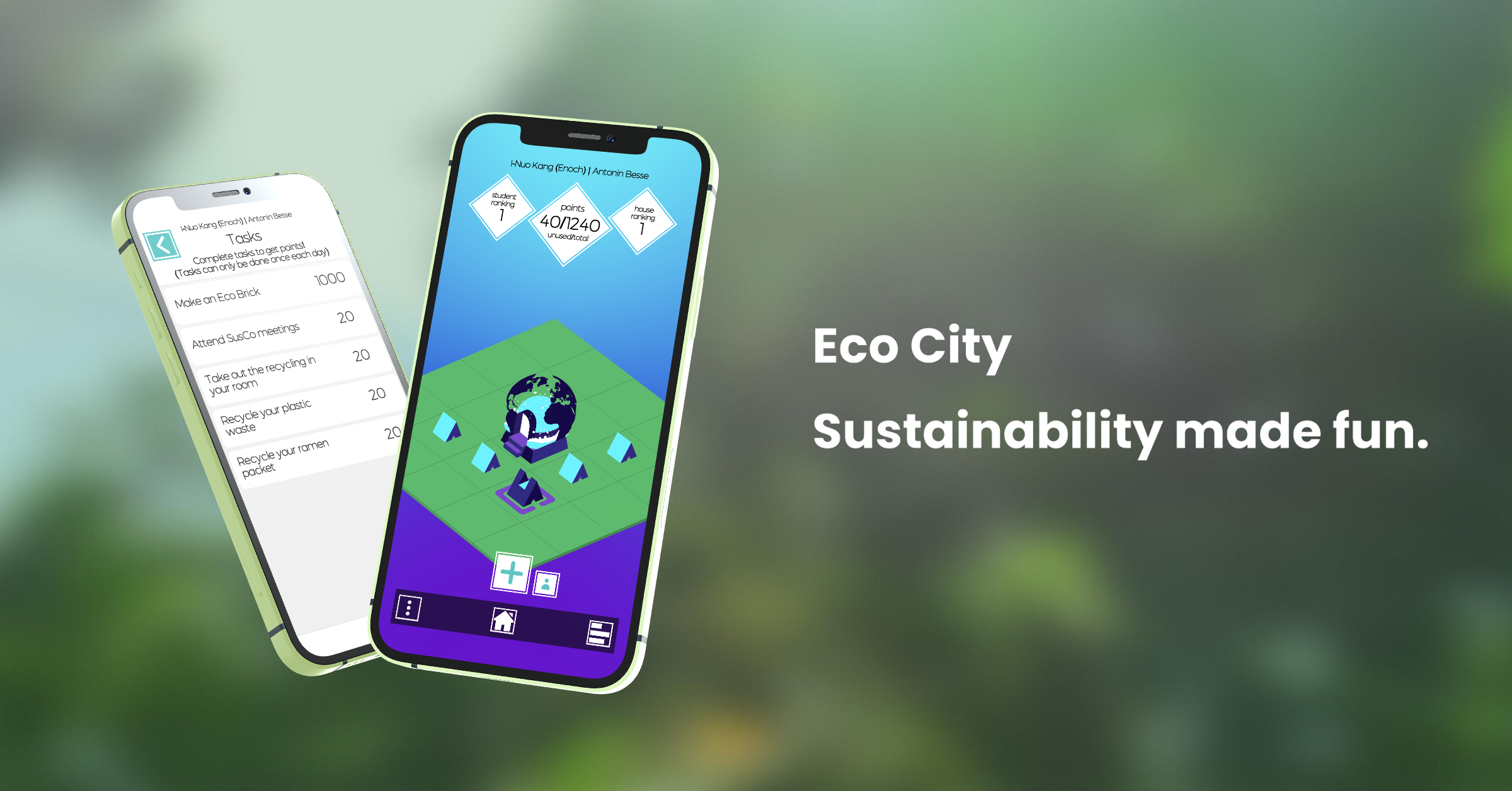 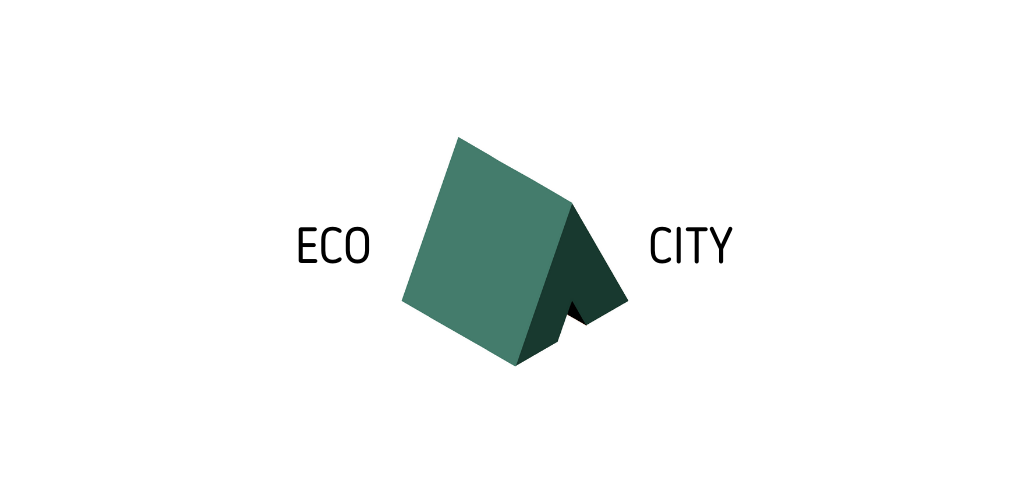 Overview
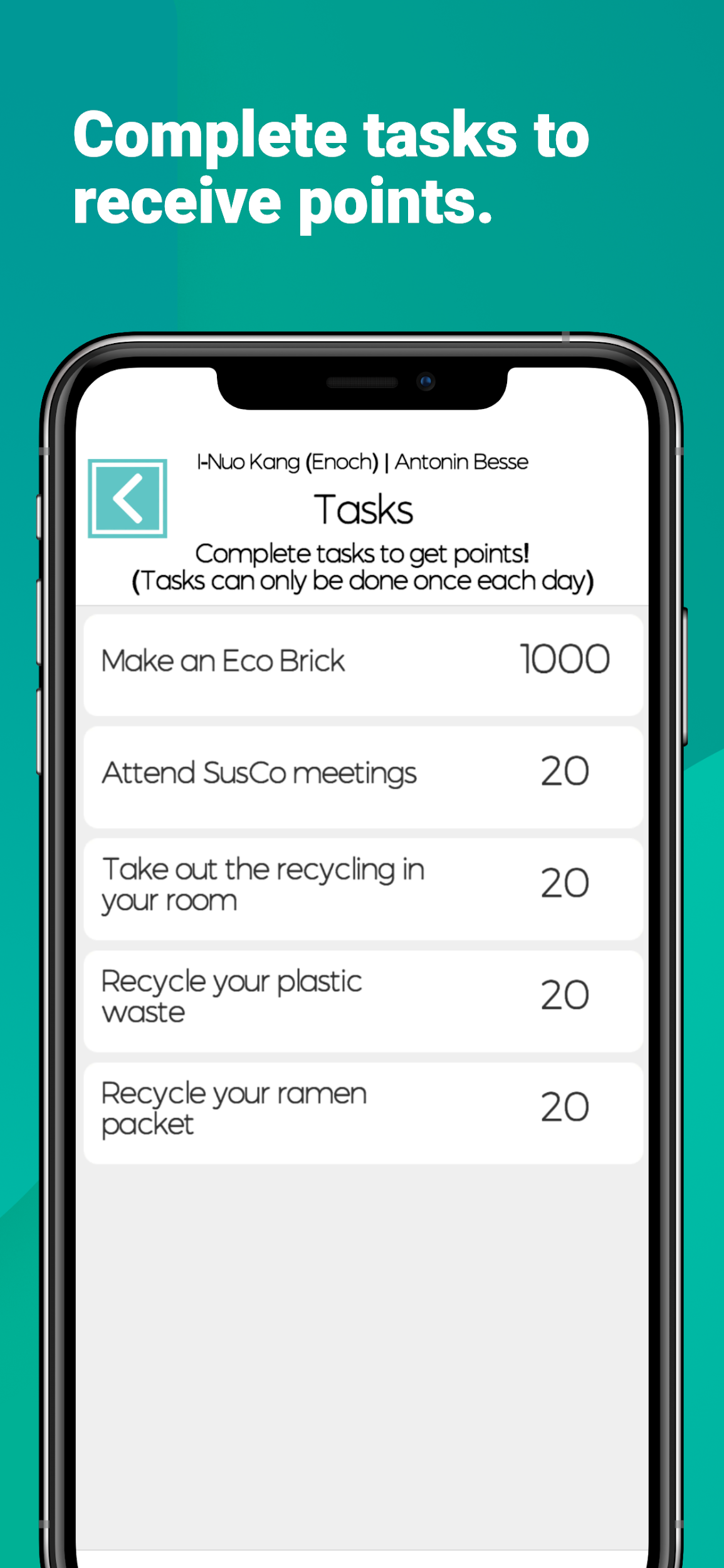 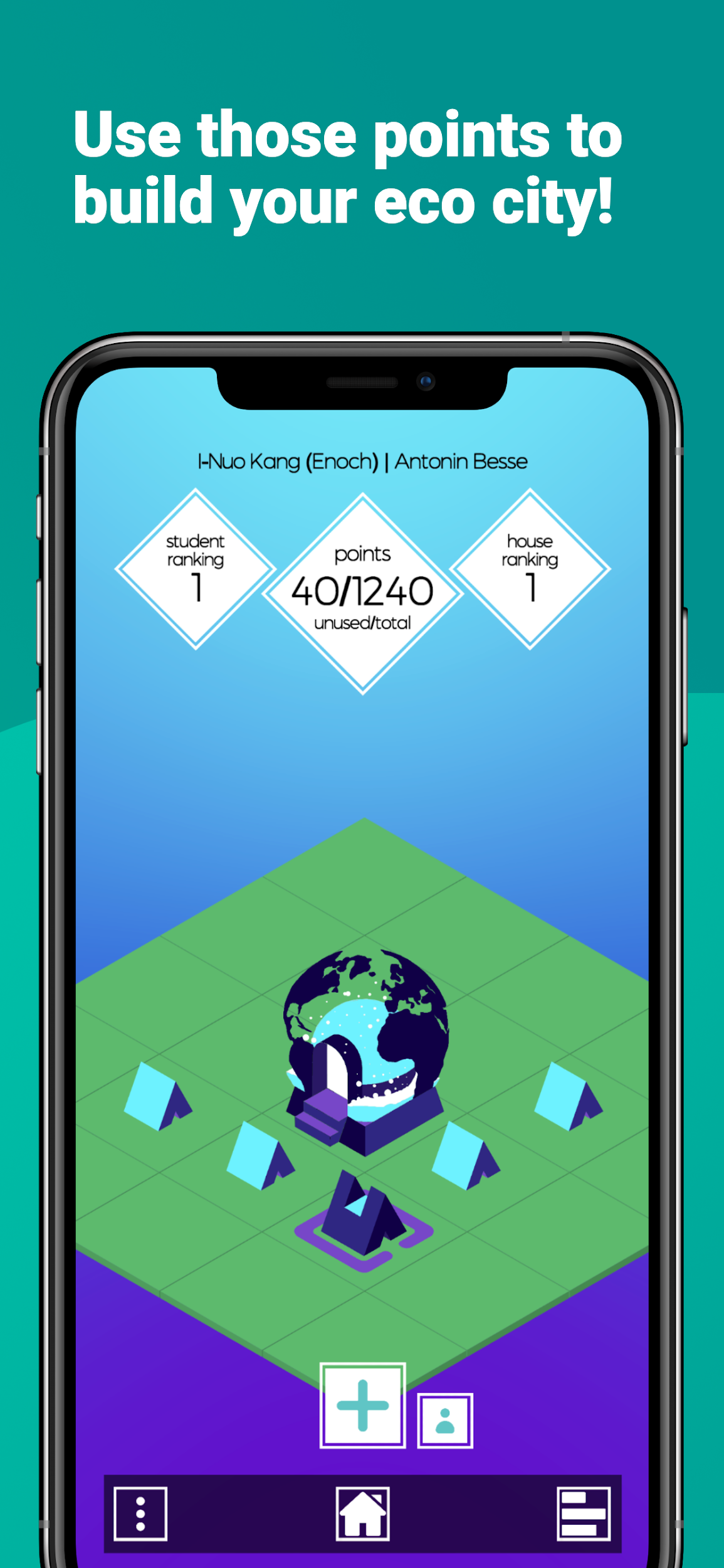 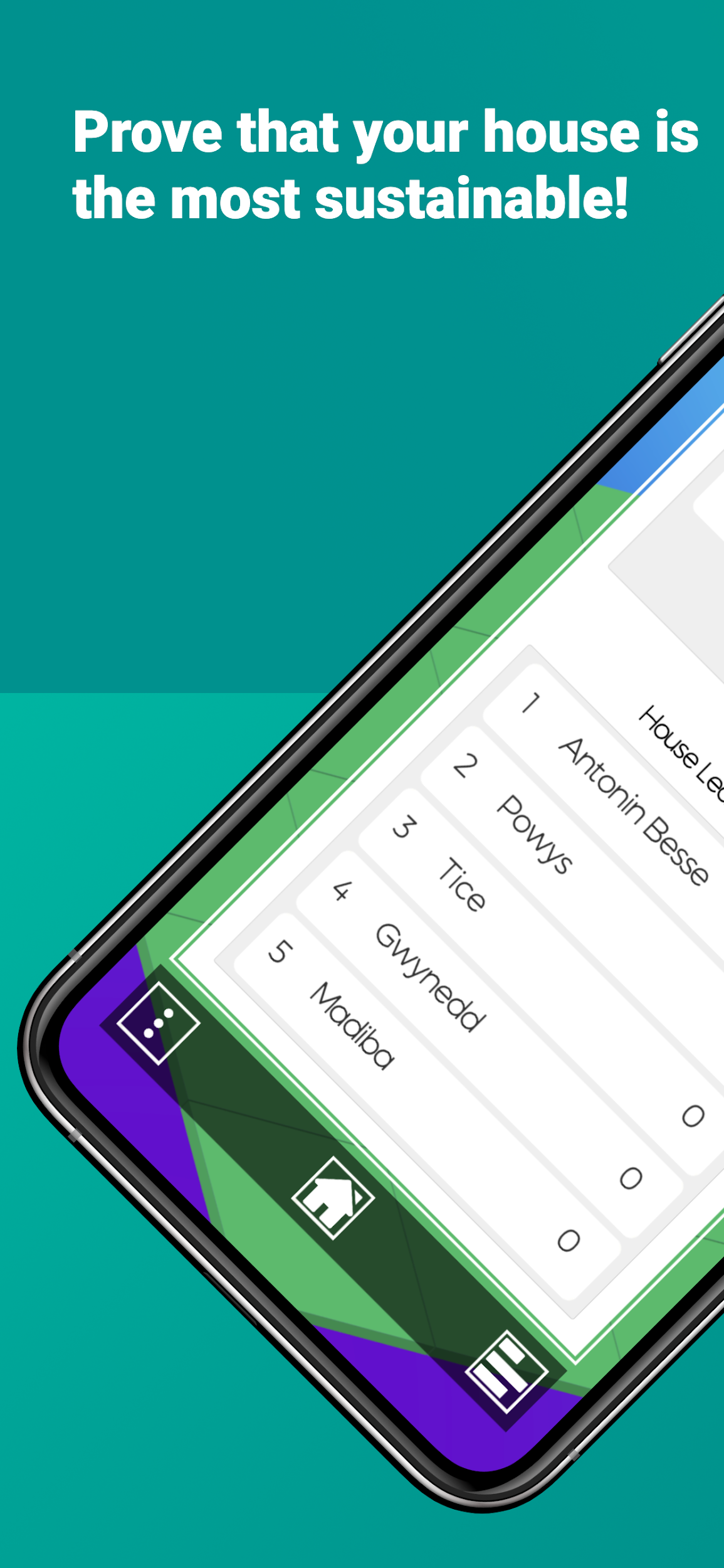 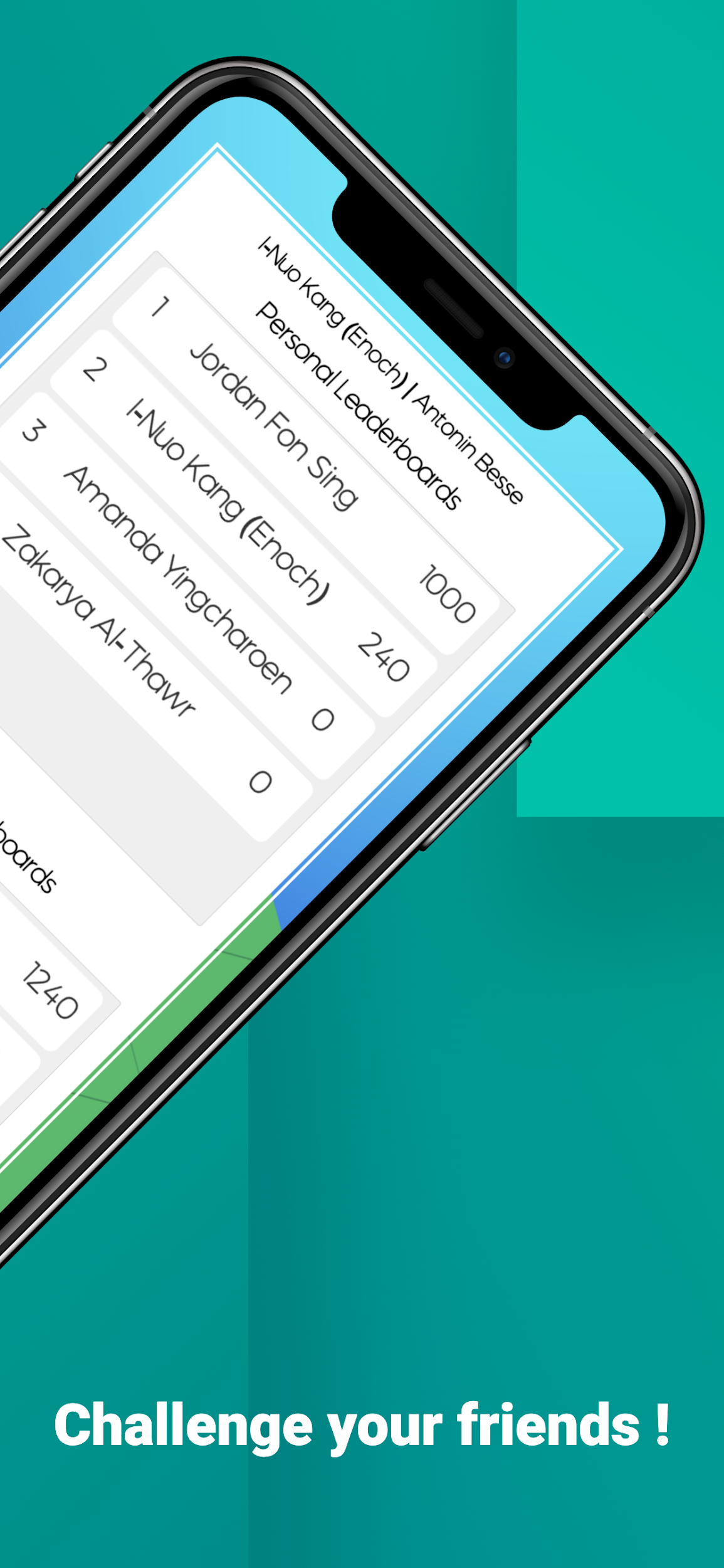 [Speaker Notes: Overview of the app’s main features]
What are Eco Bricks?
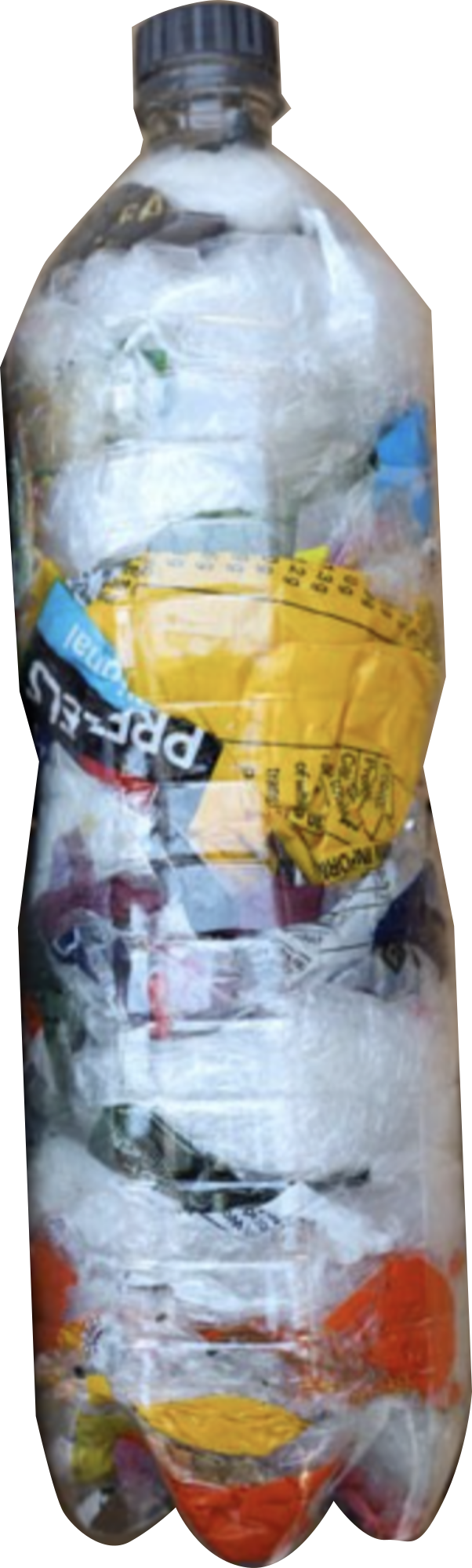 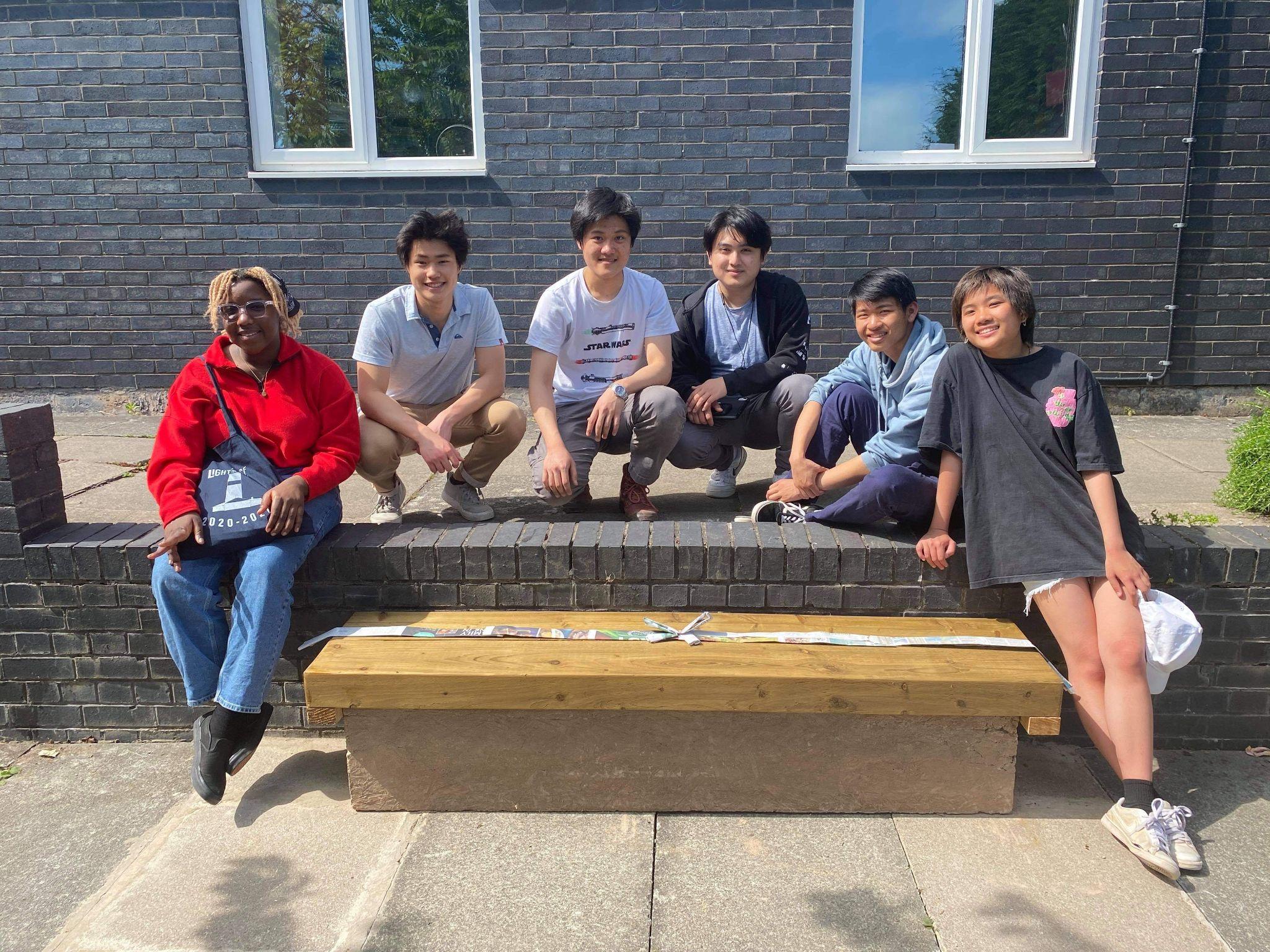 How it works
Step 1
Step 2
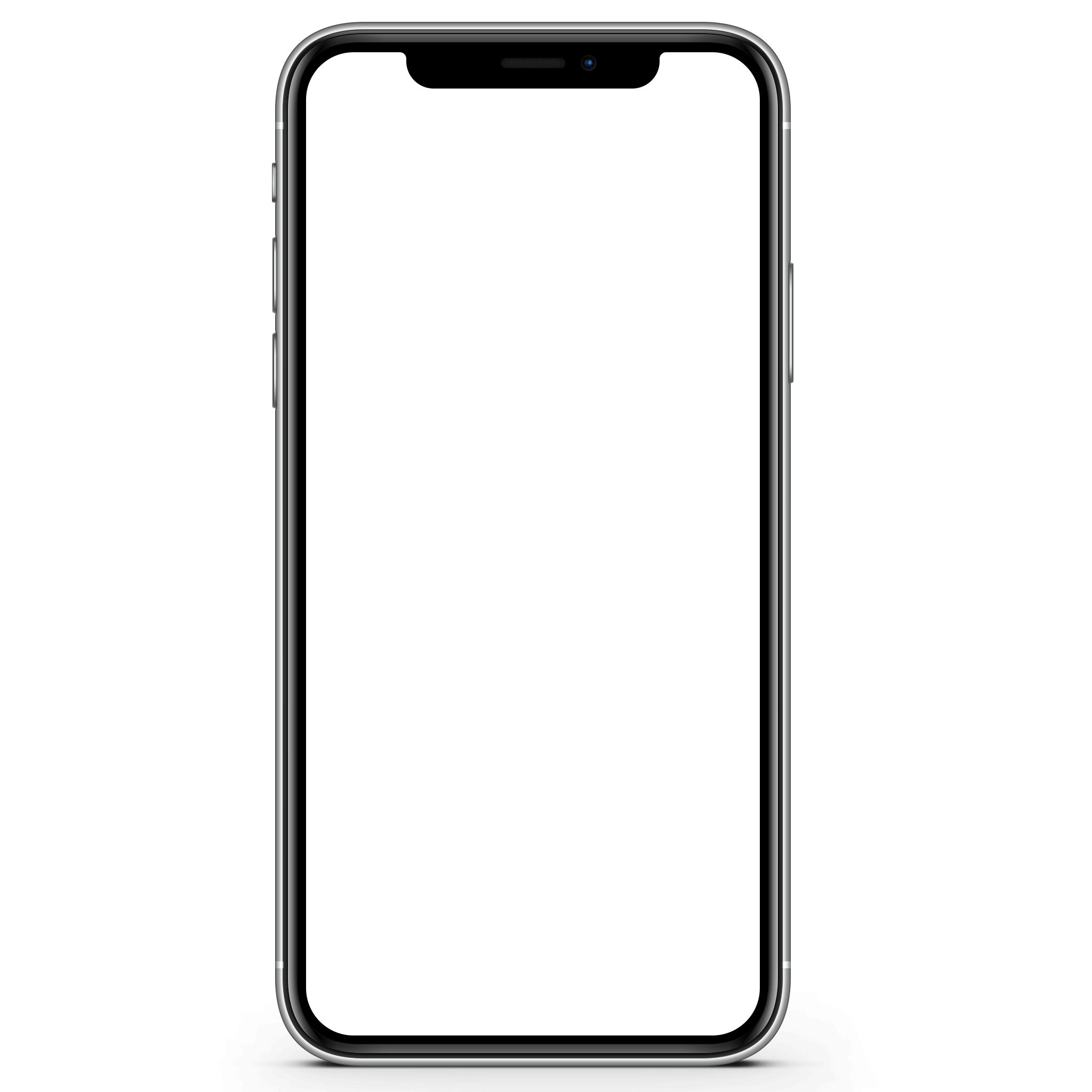 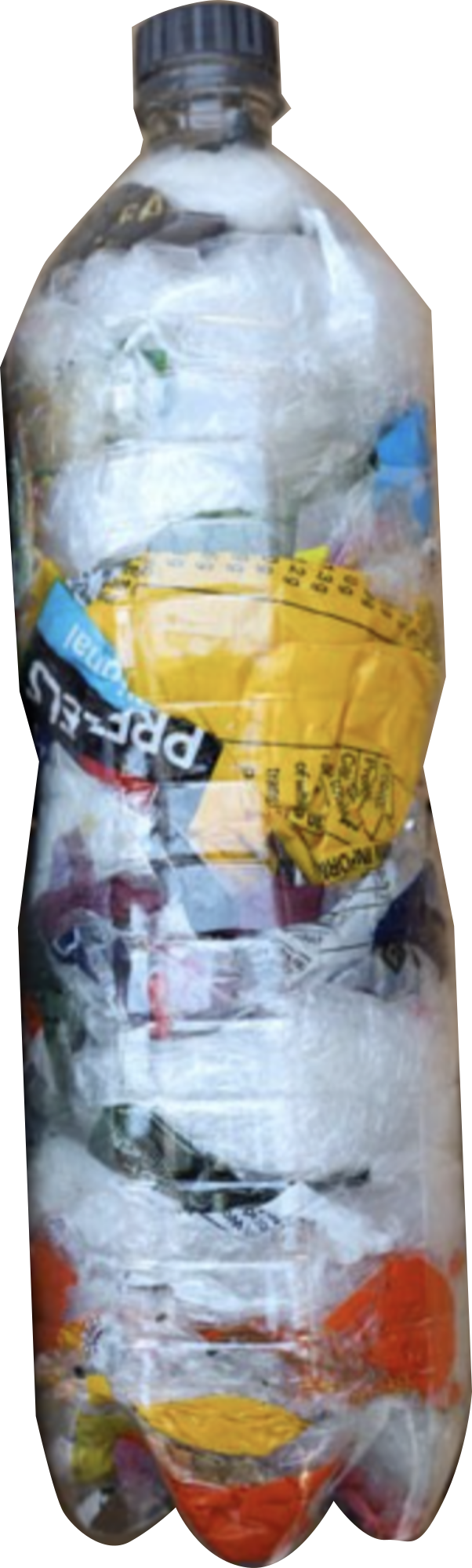 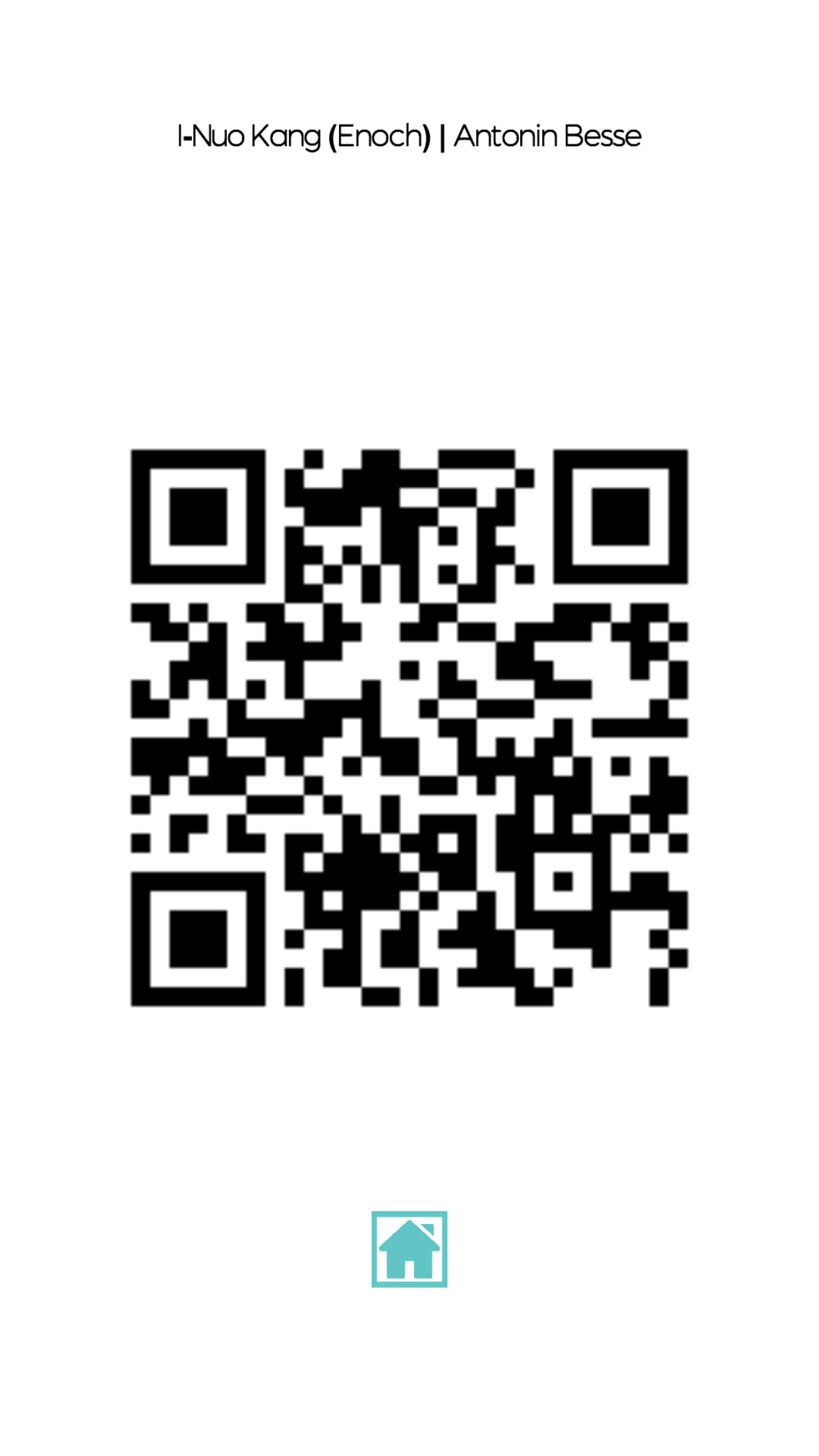 Player 
completes a task
Task is verified by either QR code or SusCo rep
[Speaker Notes: Basic structure:
Player makes eco brick
Player takes eco brick to a SusCo rep to verify
SusCo rep checks that the brick is in good condition, collects the brick then grants the player the points]
Design
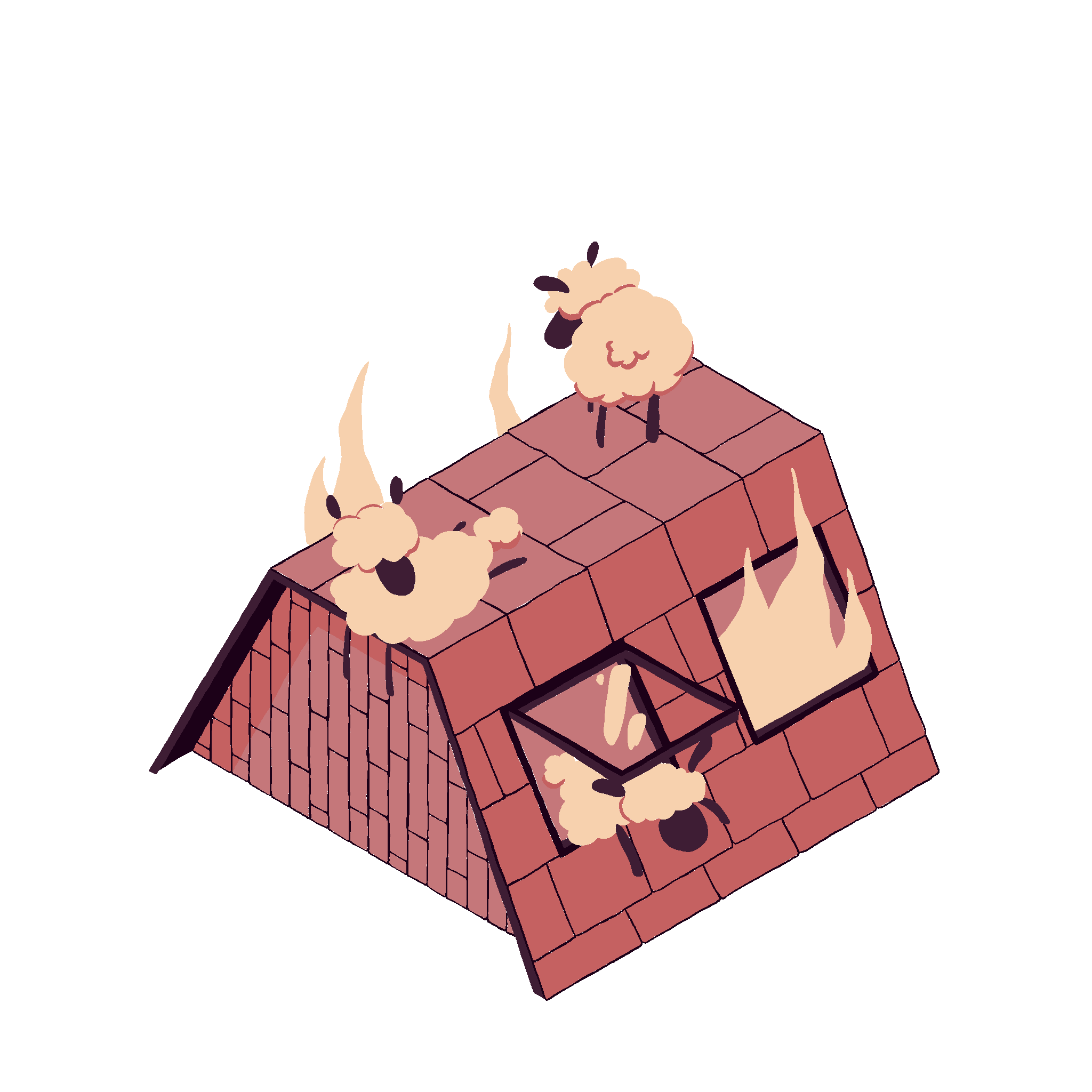 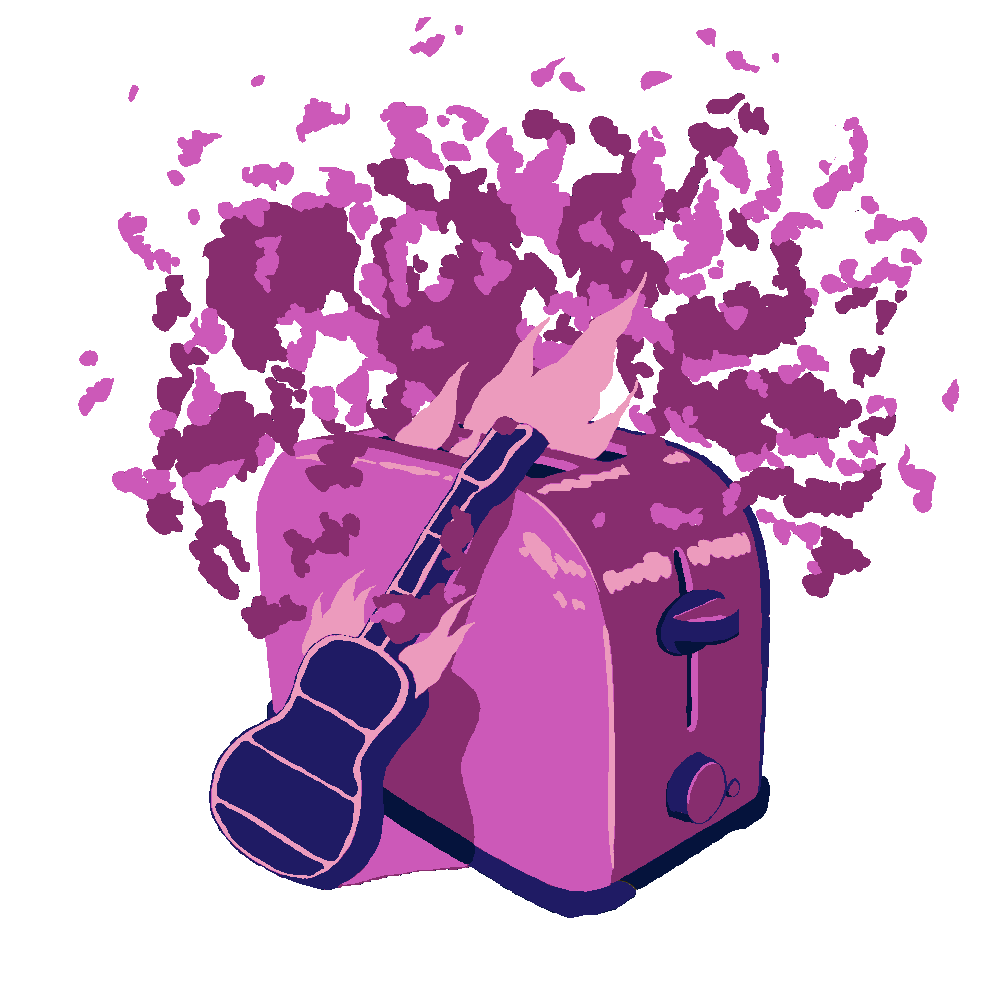 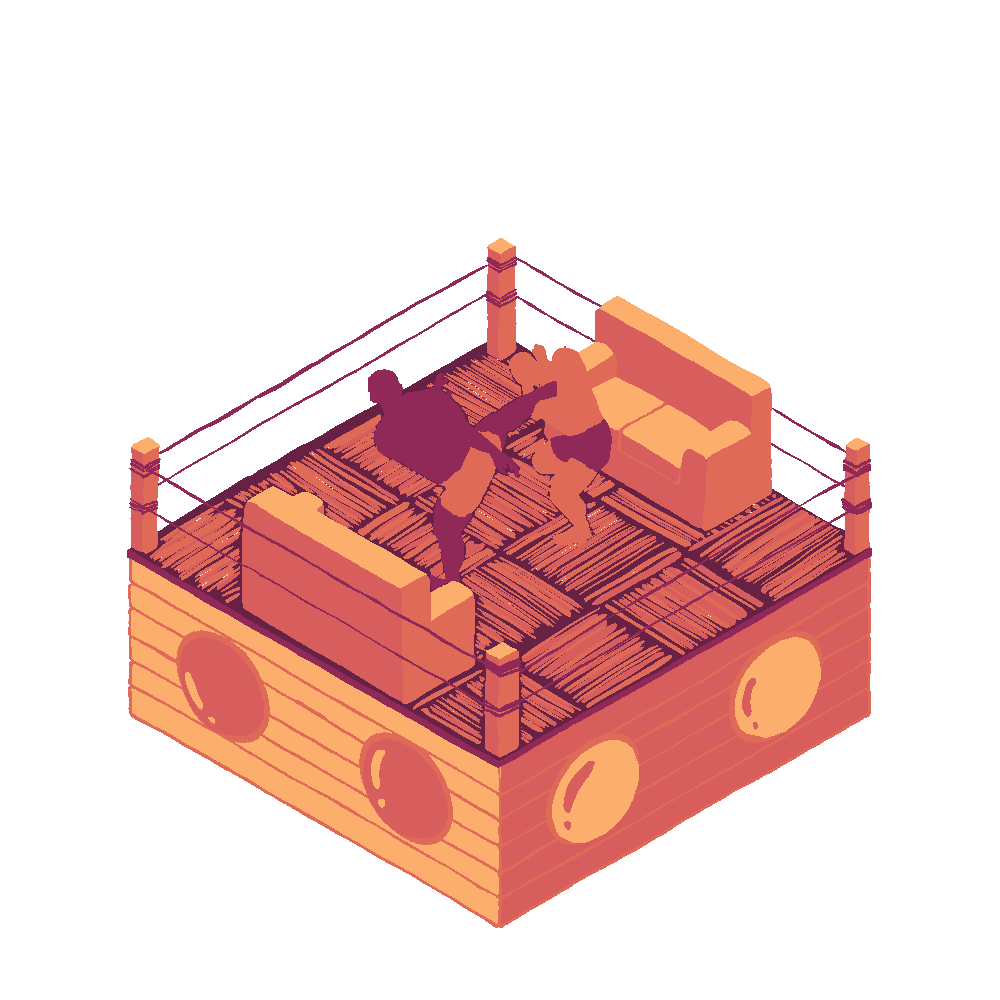 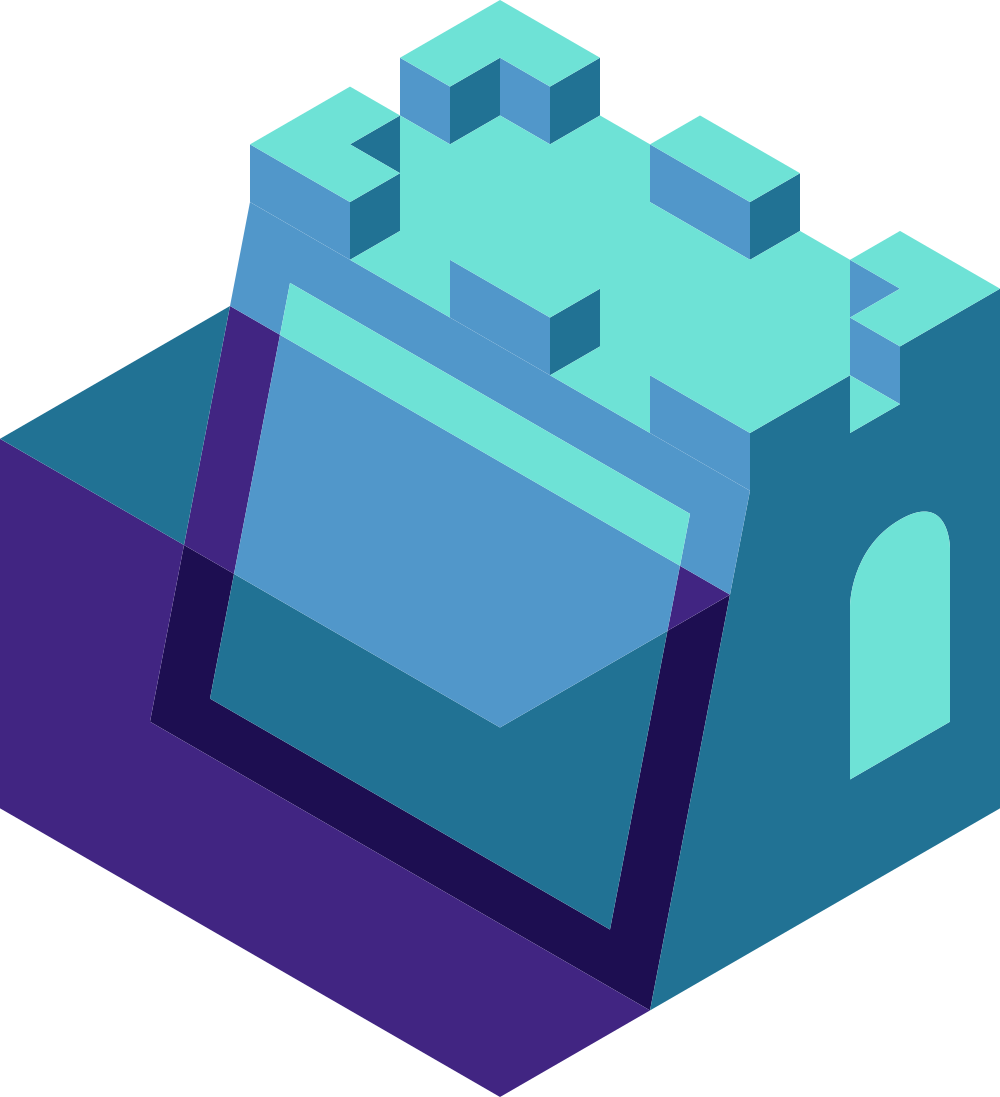 Sunley
Kurt Hahn
Gwynedd
Madiba
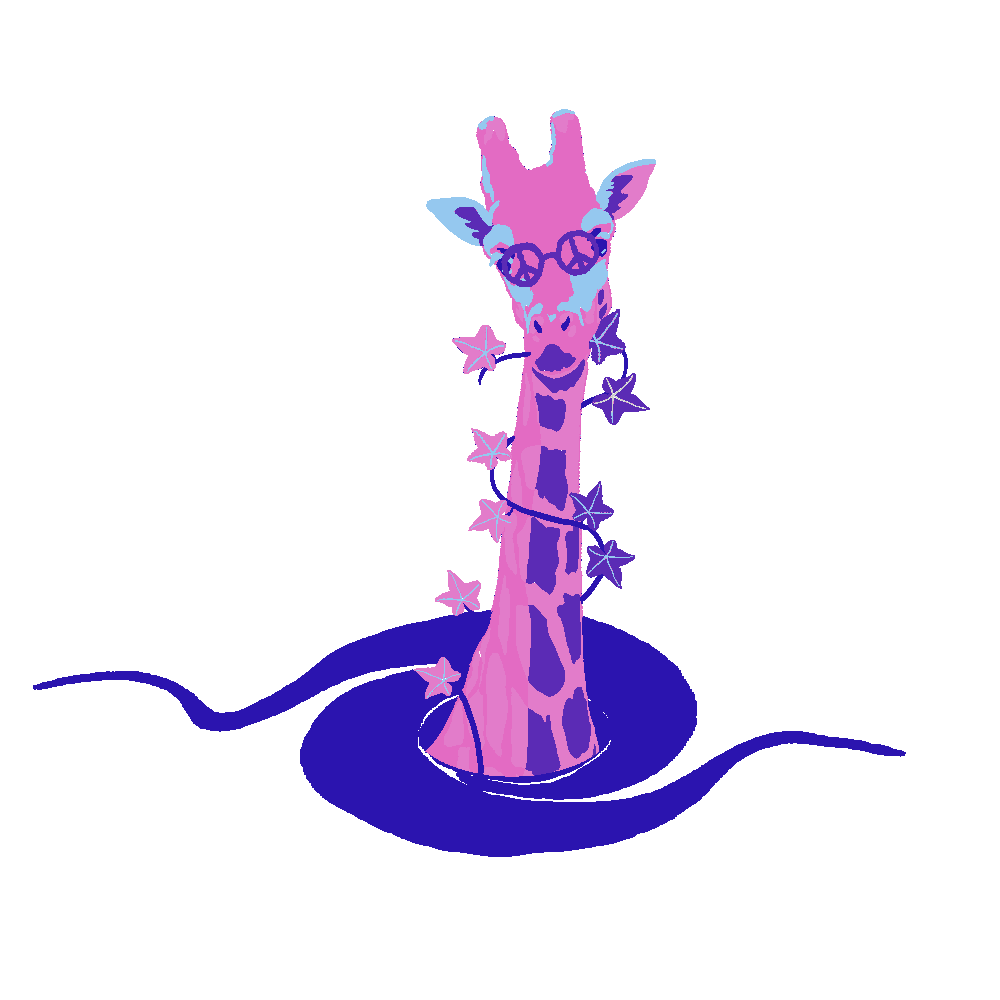 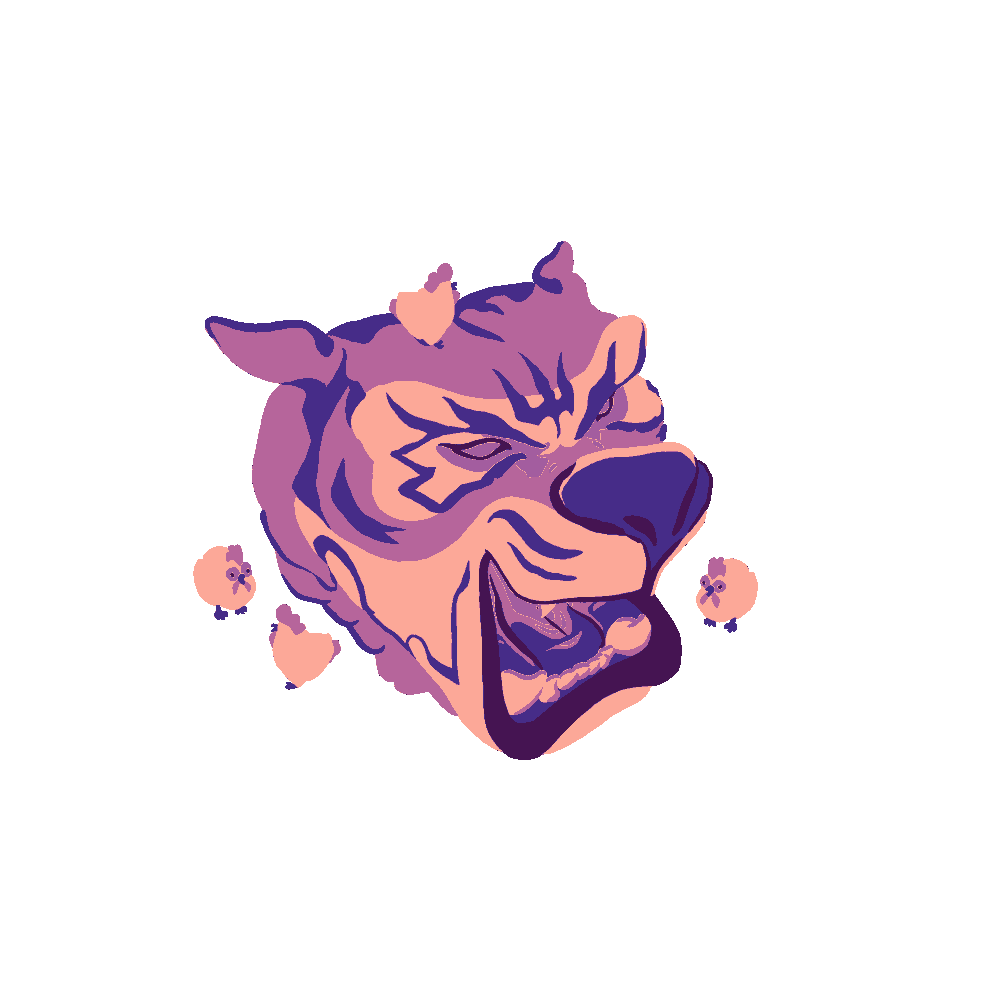 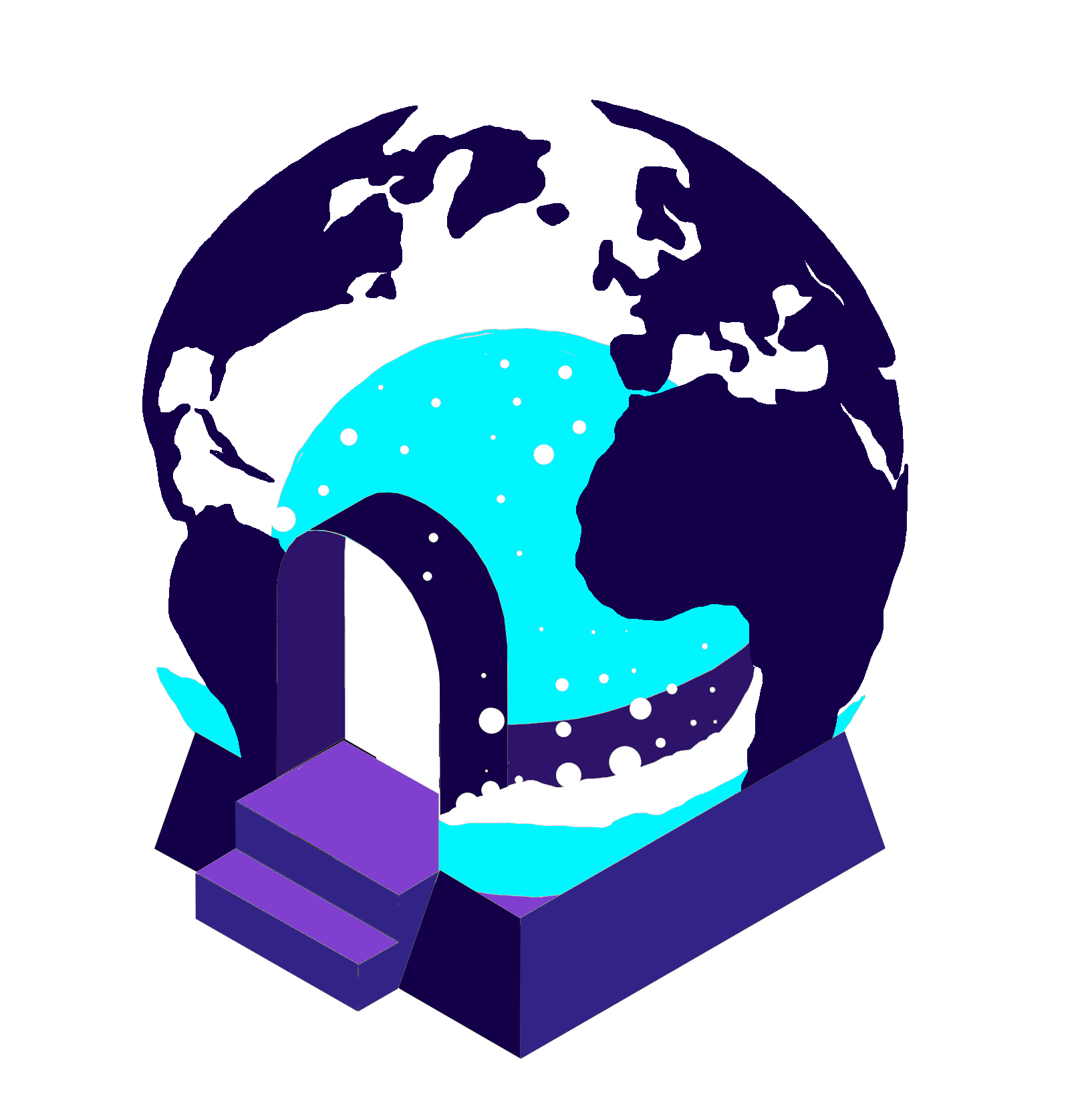 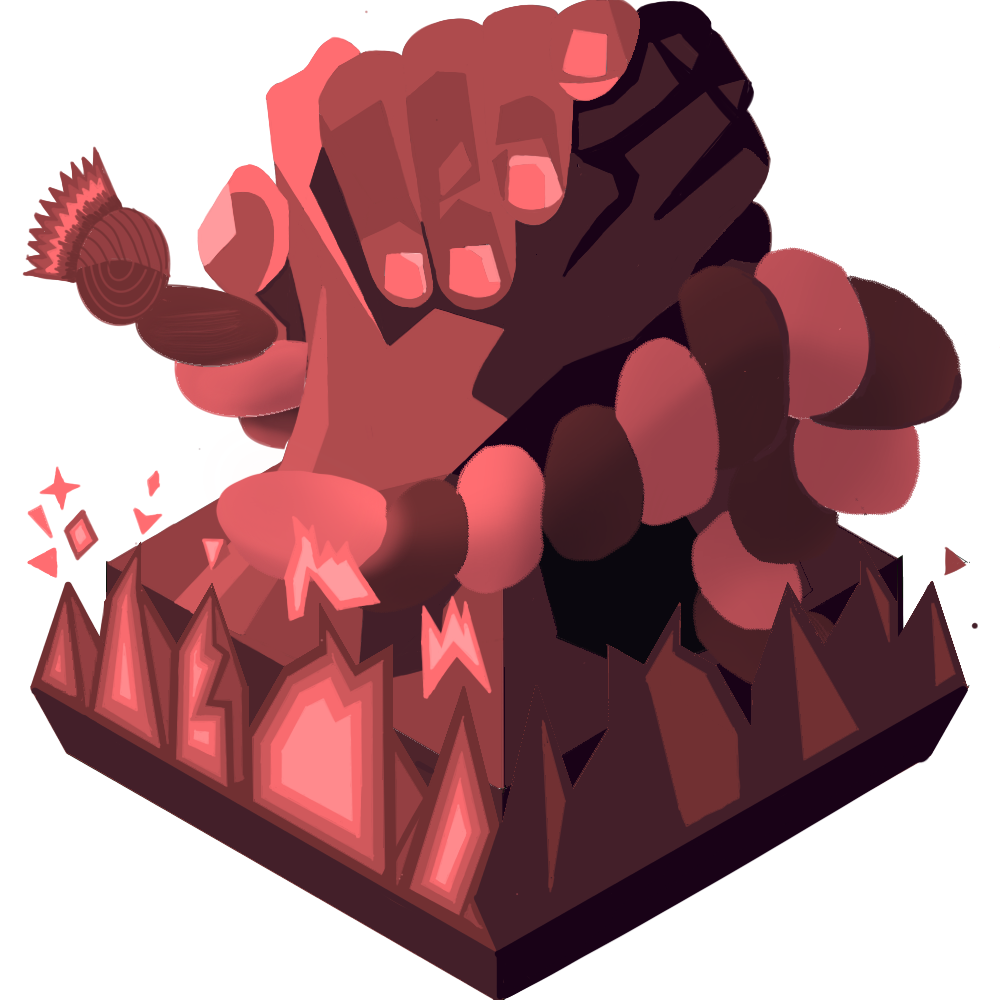 Tice
Whitaker
Powys
Antonin Besse
Rewards
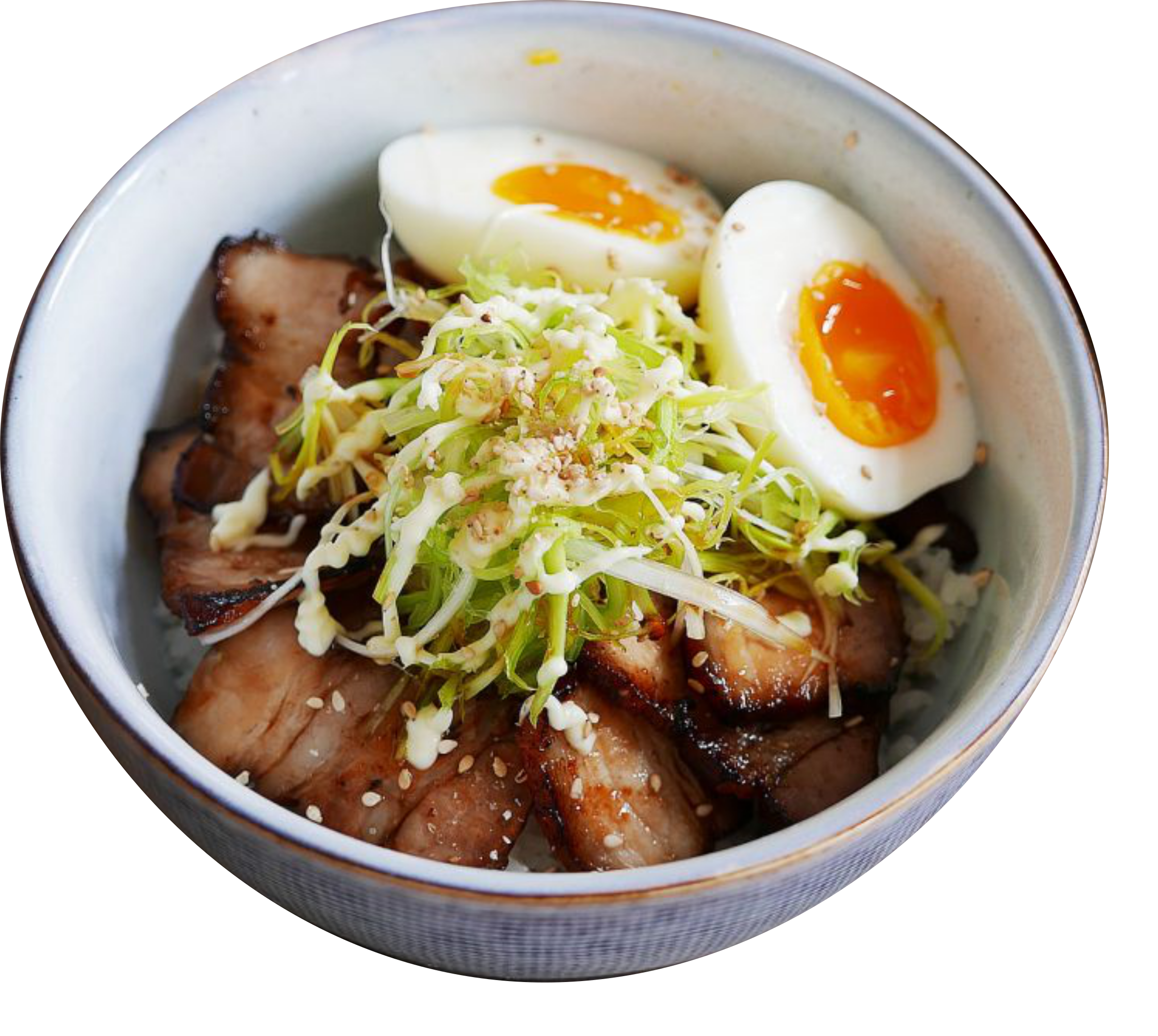 Top ten players get a Hot To Go meal sponsored by Eco City by the end of the term!
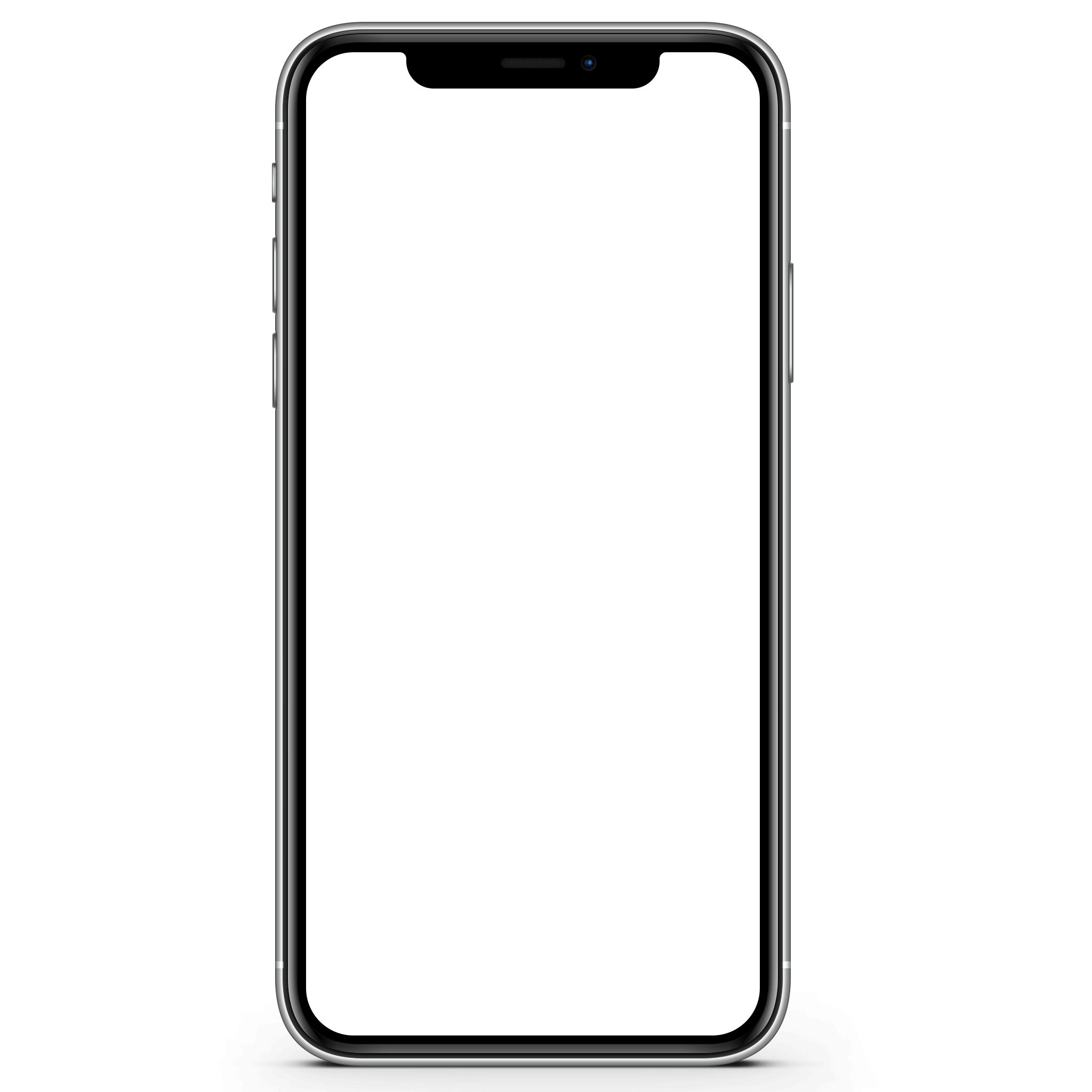 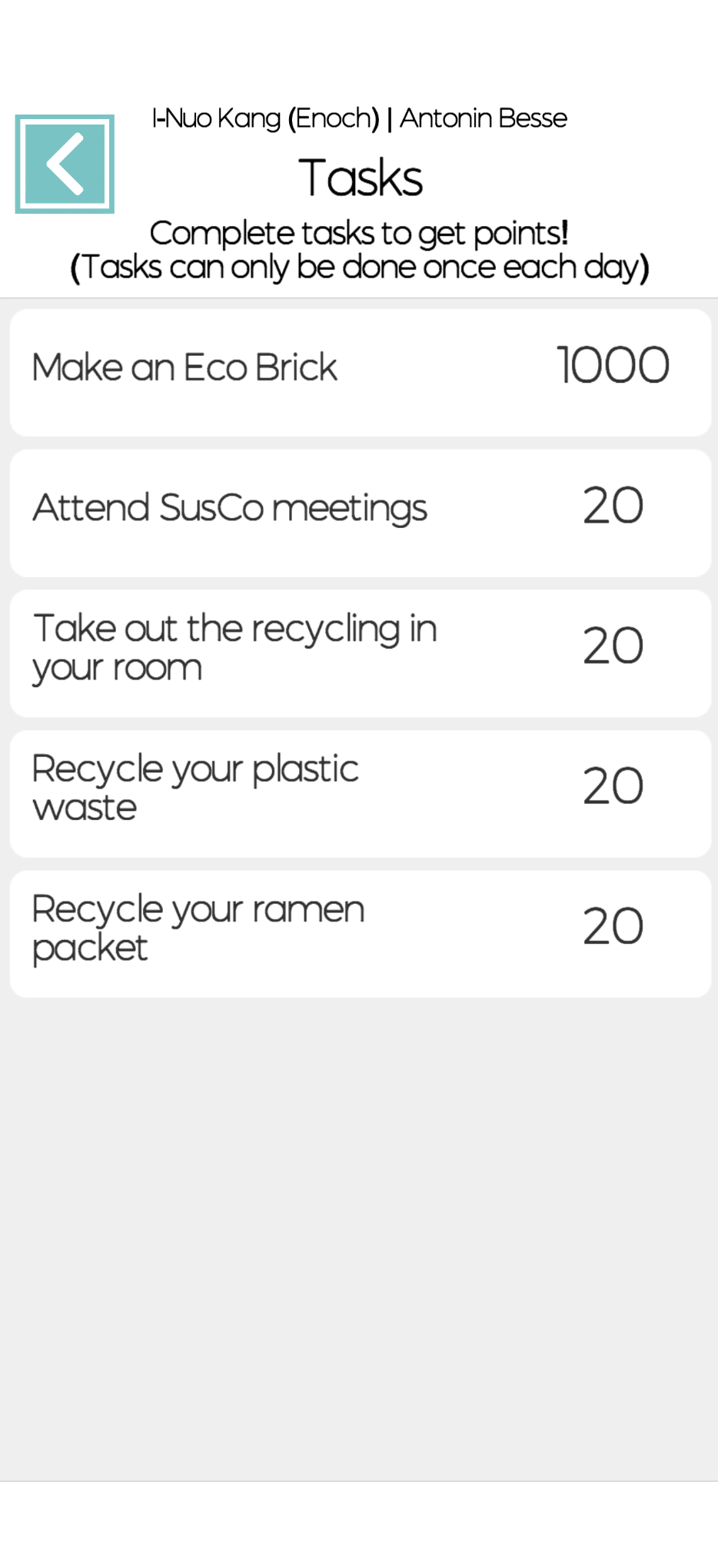 Tasks

Verification: 
Automatic or in person

Task creation:
Tasks can be created and edited for special events or workshops
[Speaker Notes: Task system
Automatic: For simple tasks that the players need to do more often. Can be done once a day, verified by scanning a QR code.
SusCo reps: For larger tasks like making eco bricks. SusCo reps can check the quality of the bricks before the reward is granted. Verified by finding a SusCo rep.
Tasks can be created and edited for special events like encouraging players to attend SusCo workshops.]
What’s next?
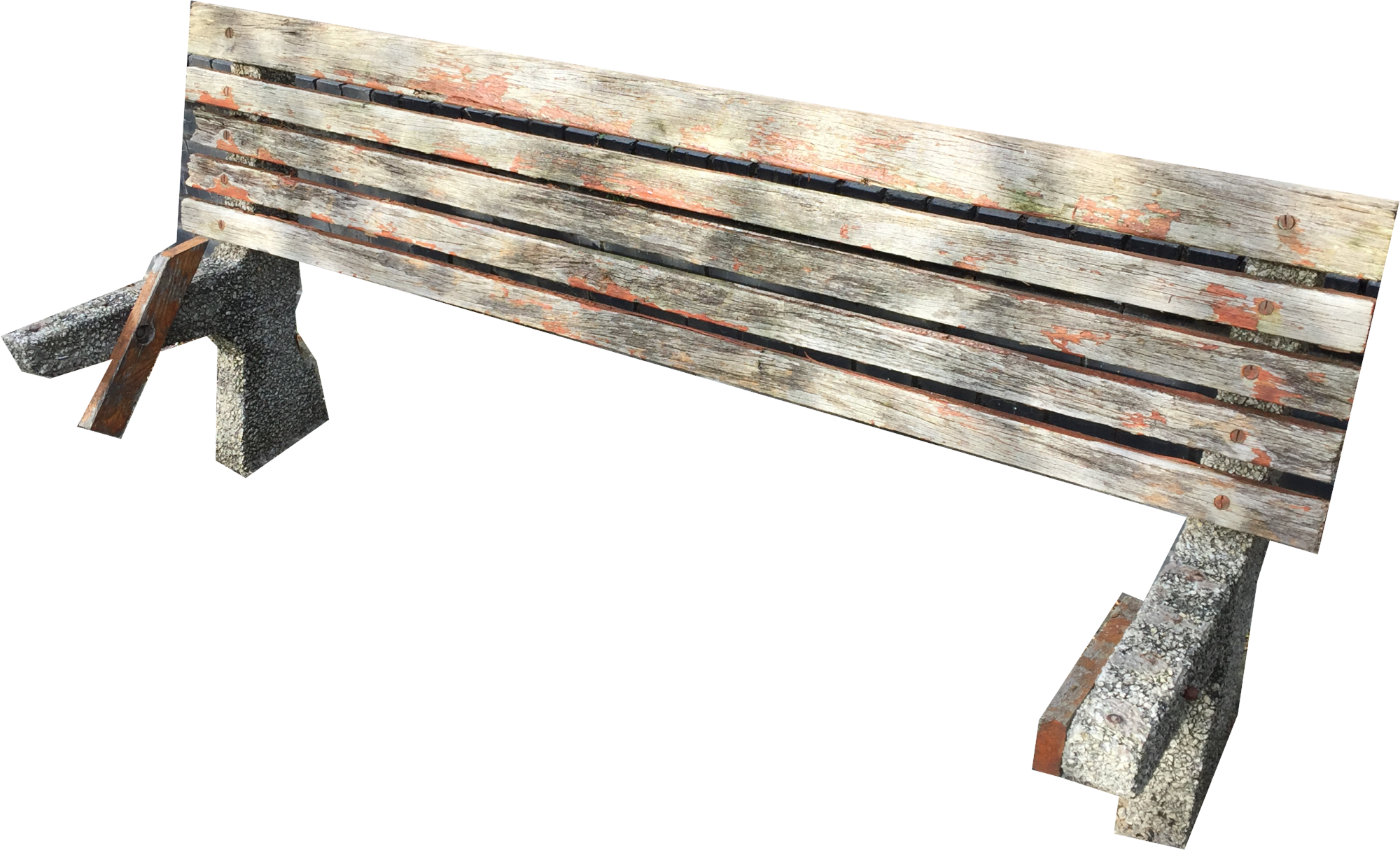 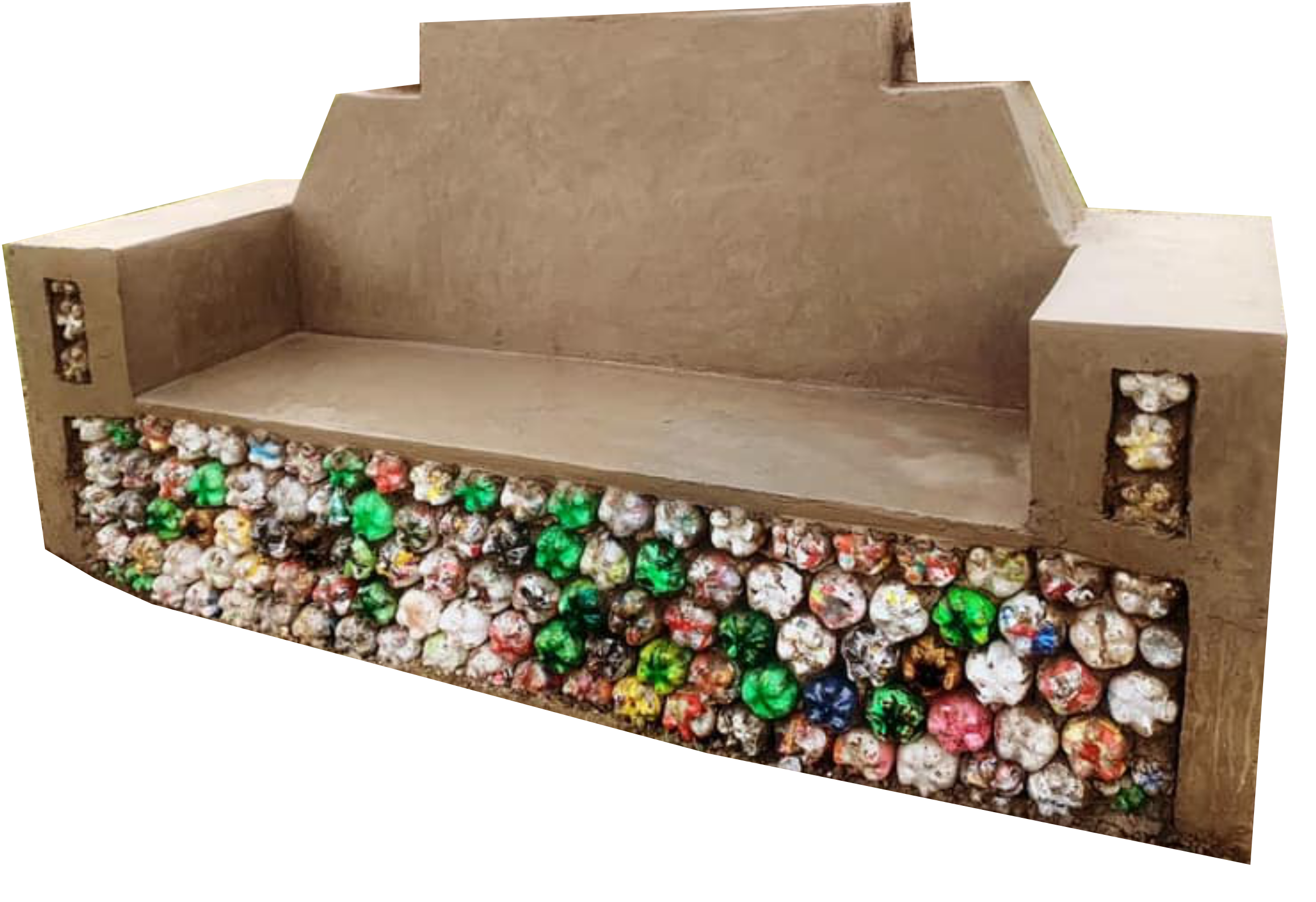 [Speaker Notes: Slogan: Build a better place
Building benches
Taking part of events such as]
Download now! Links also available in email.
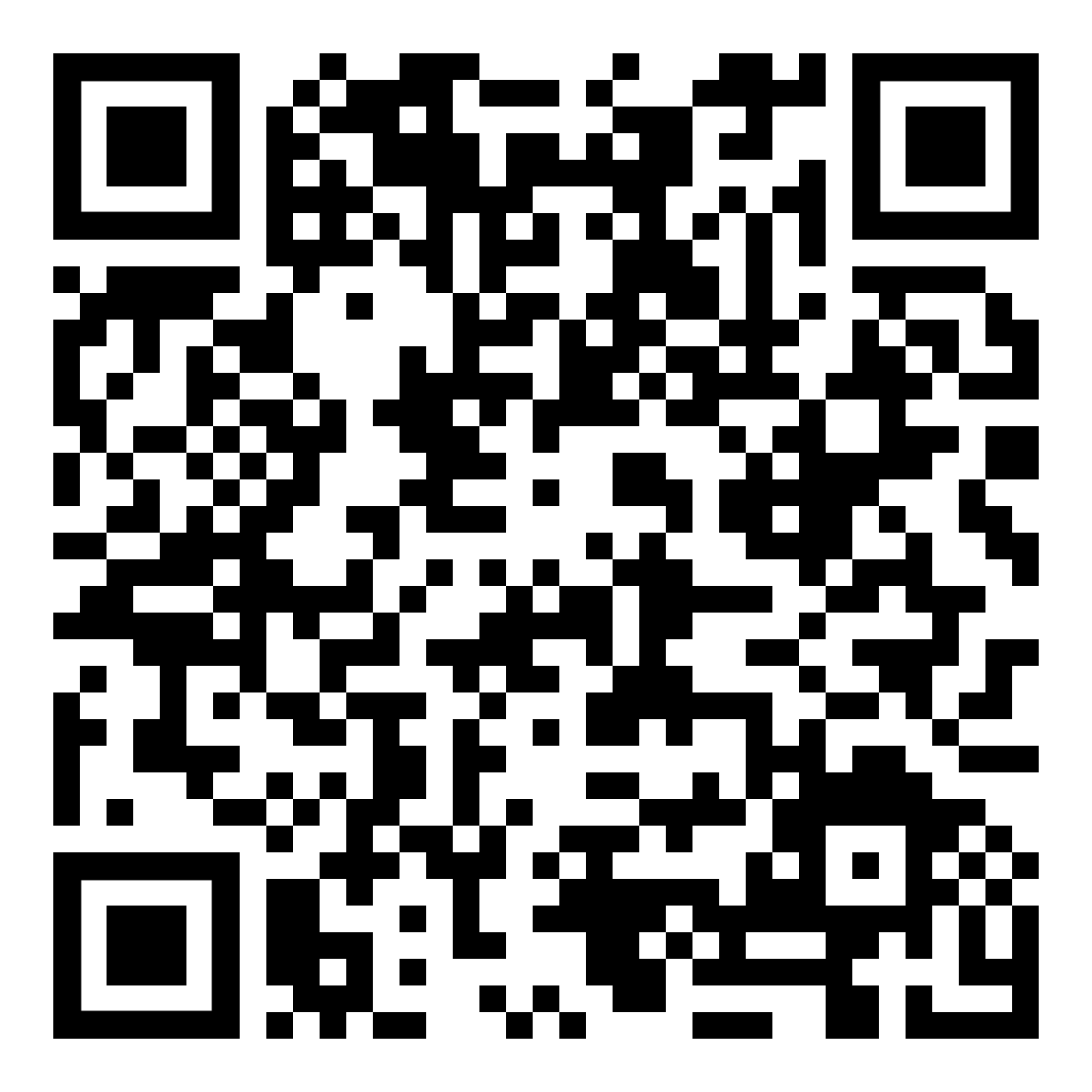 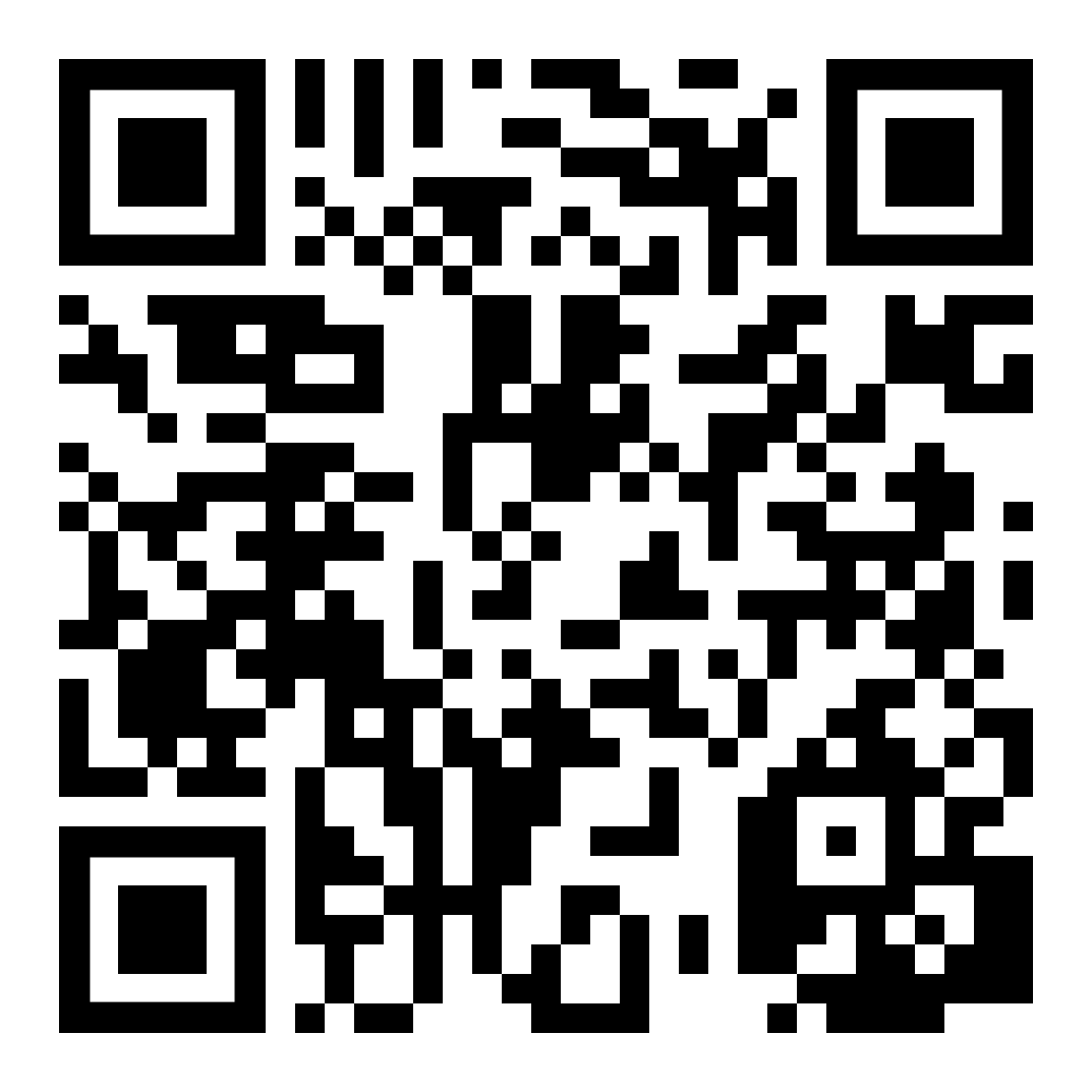 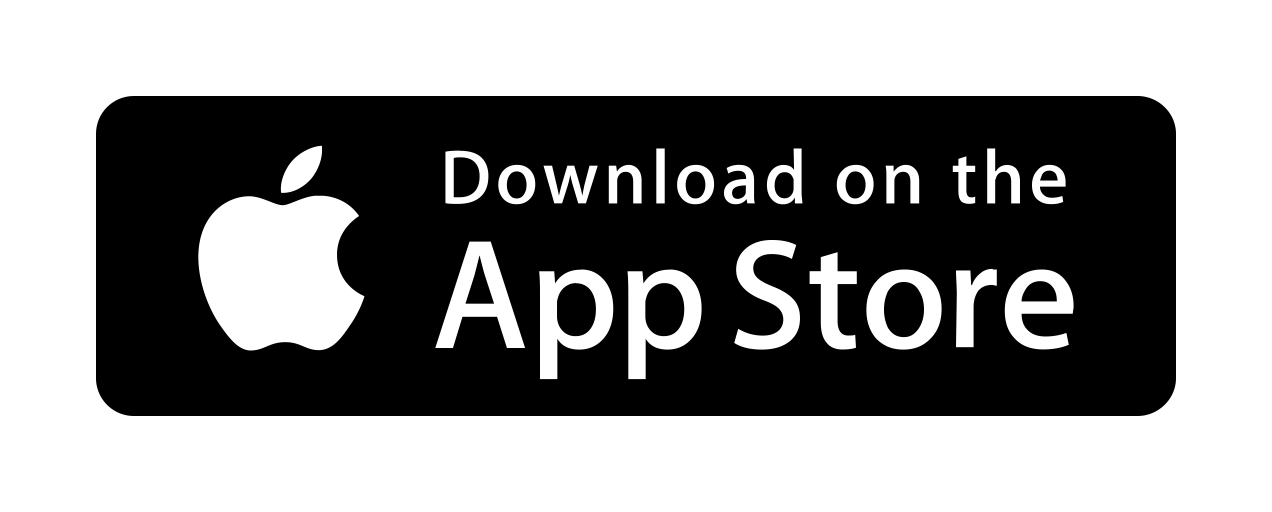 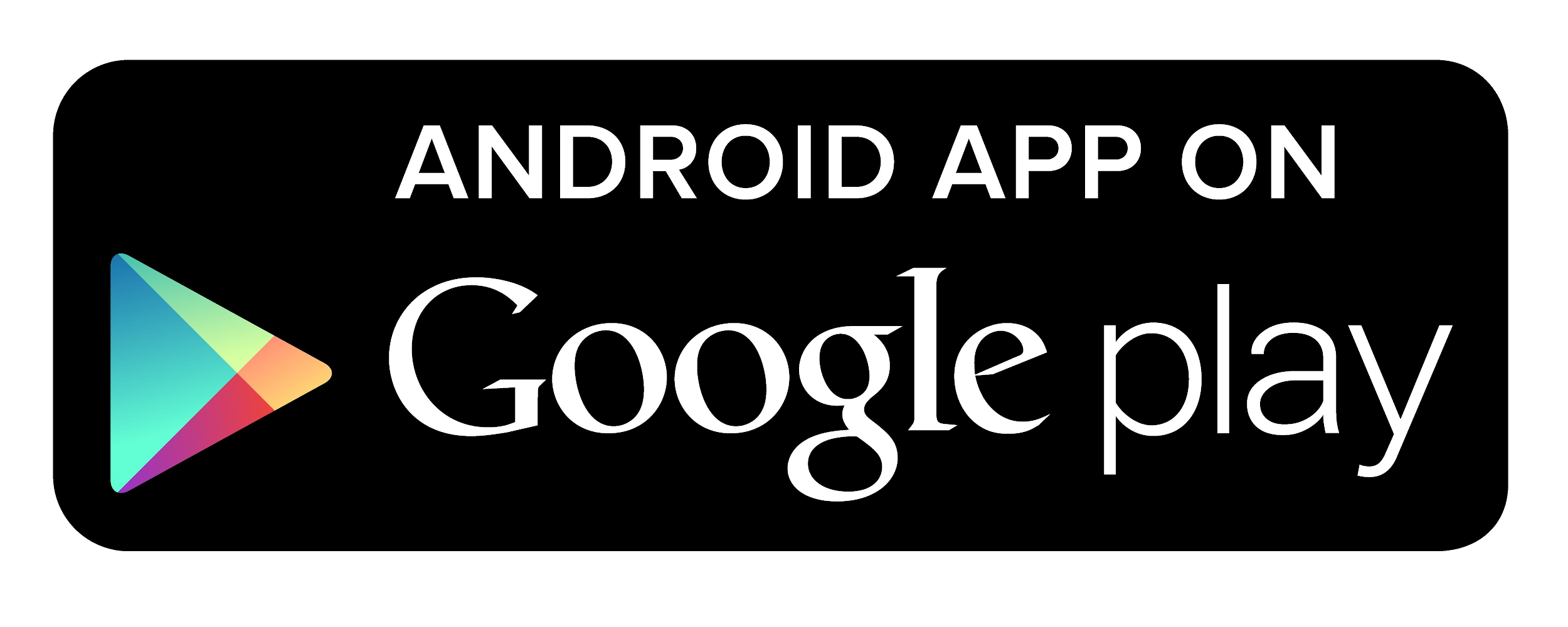